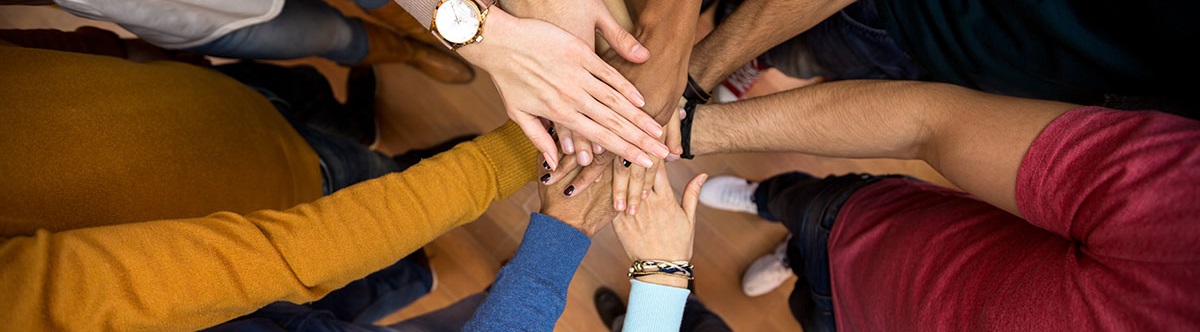 Minnesota Geospatial Advisory Council
December 20, 2023
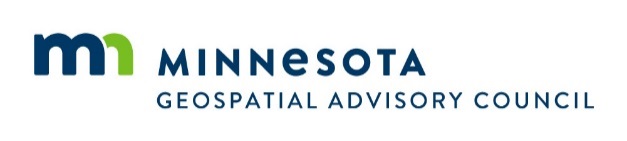 Agenda Item 1
Introductions
Approve agenda
Approve September minutes
Introductions
Non-profit organizations
Jessica Fendos, LOGIS
Business
Kendis Scharenbroich, Pro-West & Associates
Gerry Sjerven, Minnesota Power
Higher Education
Len Kne, U-Spatial / UMN Twin Cities
Stacey Stark, U-Spatial / UMN Duluth
Shana Crosson, U-Spatial, Research Computing, UMN Twin Cities
MetroGIS
David Brandt, Washington County
MN GIS/LIS Consortium
Leanne Knott, City of Red Wing
Surveyor
Pat Veraguth, Douglas County
At-large
Cory Richter, Ramsey County
Heather Albrecht, Hennepin County
Britta Maddox, Anoka County
Chief Geospatial Information Officer (ex-officio)
Alison Slaats, MnGeo
City, Twin Cities metro 
Dennis Tumberg, City of Chanhassen
City, Greater Minnesota 
Vacant
County, Twin Cities metro
Victoria Reinhardt, Ramsey County
County, Greater Minnesota
Christy Christensen, McLeod County
Regional government, Twin Cities metro
Tanya Mayer, Met Council
Regional government, Greater Minnesota
Jill Amundson, West Central Initiative   
State agencies
Kari Geurts, DNR
Ben Timerson, MnDOT
Federal government
Jeff Bloomquist, Risk Management Agency, USDA
Mitch Bergeson, US Geological Survey

Tribal government 
Ryan Bonney, Shakopee Mdewakanton Sioux Community
Agenda
Approve Minutes
Approve September Meeting Minutes
Agenda Item 2
2. Committee/Workgroup Reports – Review and Accept (All)
  	2a. Outreach Committee Update (Bontrager)
Outreach Committee Update
Committee Mission: Promote the value and importance of the geospatial infrastructure by facilitating geospatial storytelling and actively engaging public policy makers and stakeholders.
Objectives/Vision: 
Tell geospatial stories in venues where they can inform and influence policy makers and others seeking to improve government operations, economic development, and quality of life in Minnesota.
Create a foundation for open data in Minnesota by connecting with local government representatives to increase the availability of free geospatial data for all Minnesotans.
Develop and provide guidance for content maintenance of esri hub sites for the GAC and its committees.
Promote the work of the GAC and its committees through social media outreach.
Structure:
Chair: Andra Bontrager, MNIT@MNDNR
Open Data Subcommittee
Co-Chairs: Heather Albrecht, Hennepin County & Norm Anderson, MNIT@MNGEO
Success Stories Workgroup
Chair: Len Kne, UMN
Agenda Item 3
3. 3D Geomatics Update (Sjerven/Vaughn)
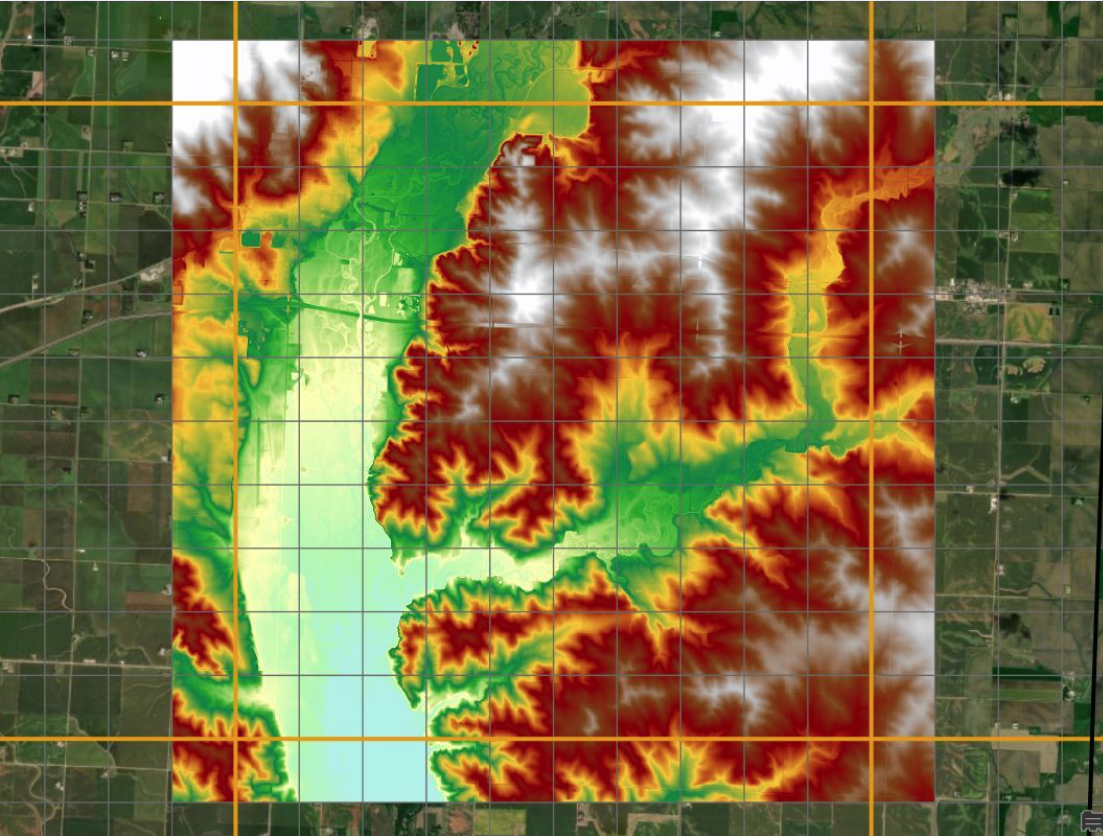 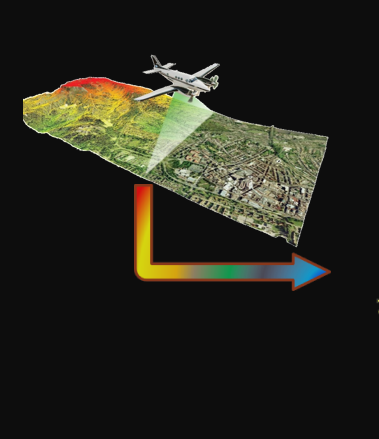 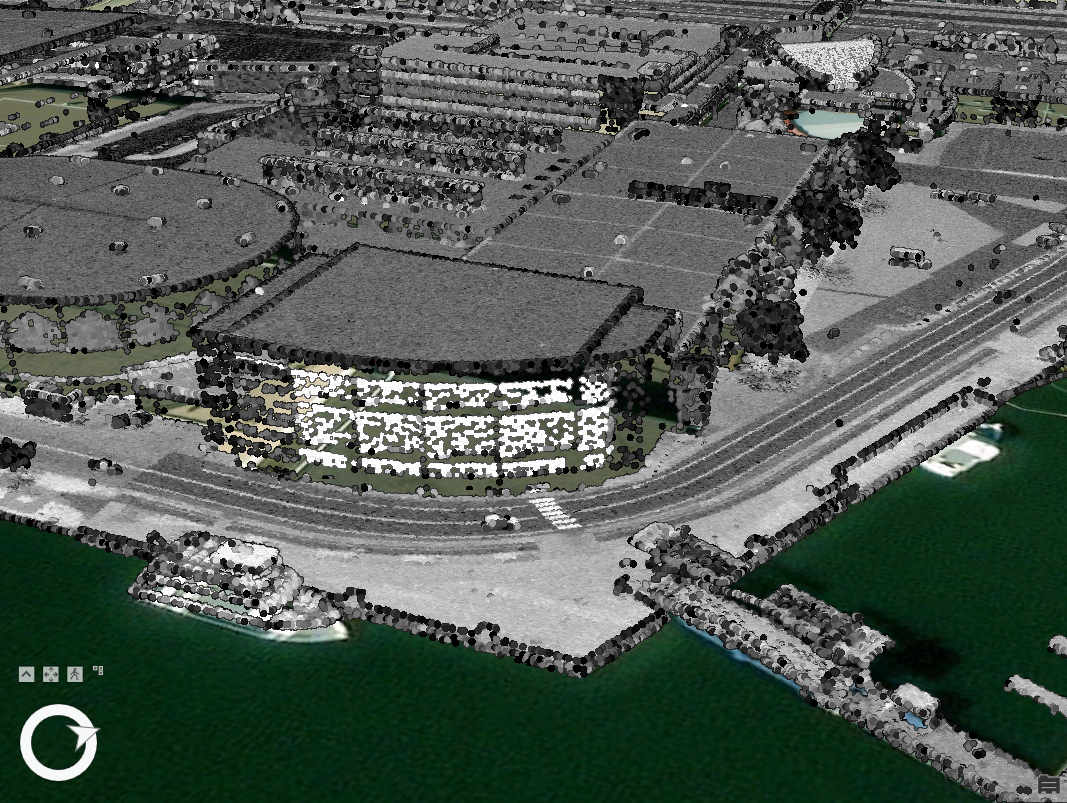 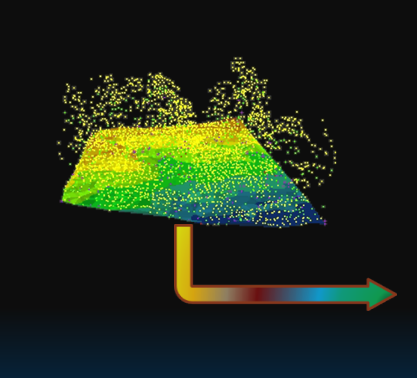 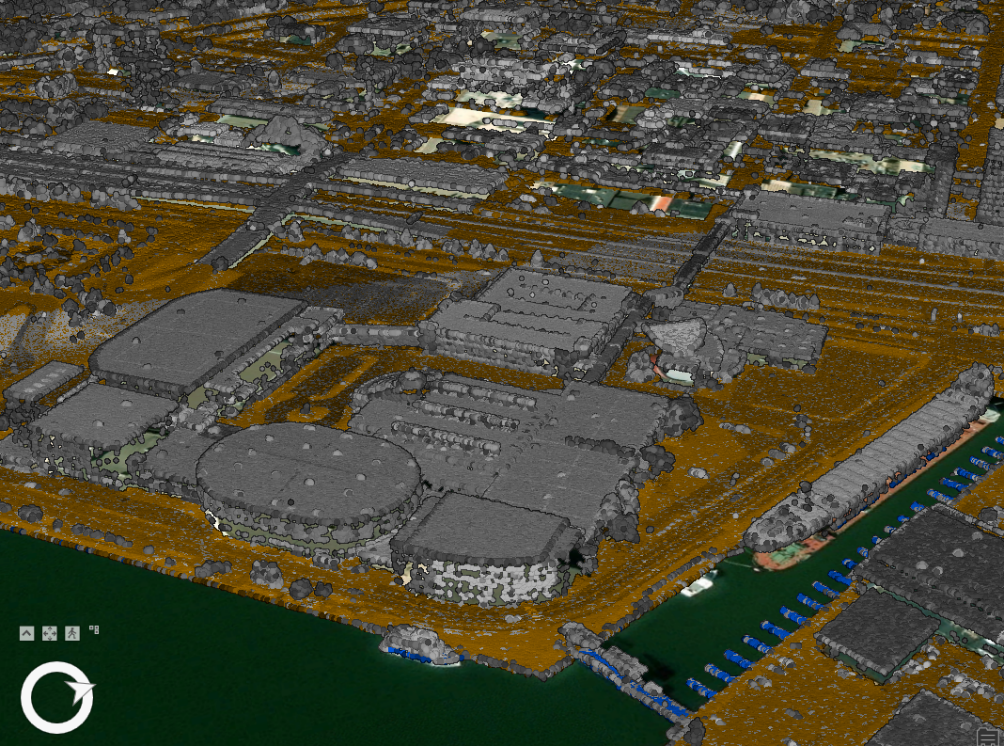 3D Geomatics Committee Update: Status of the Minnesota Lidar PlanDecember 20, 2023
Gerry Sjerven
Sean Vaughn
Clinton Little
3D Geomatics Committee
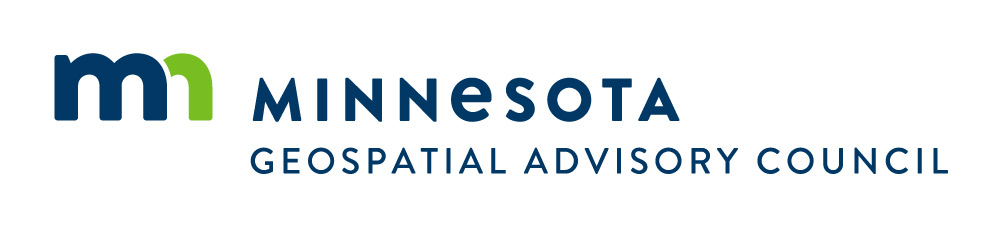 Committee Development Standards
GAC Priority Description:
New Lidar data acquisition across Minnesota for use in developing new derived products guided by committee developed Standards.
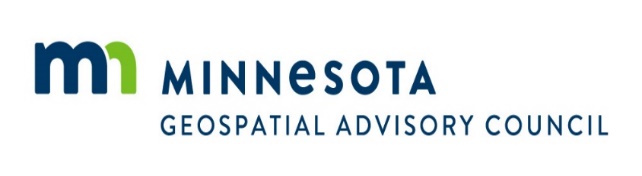 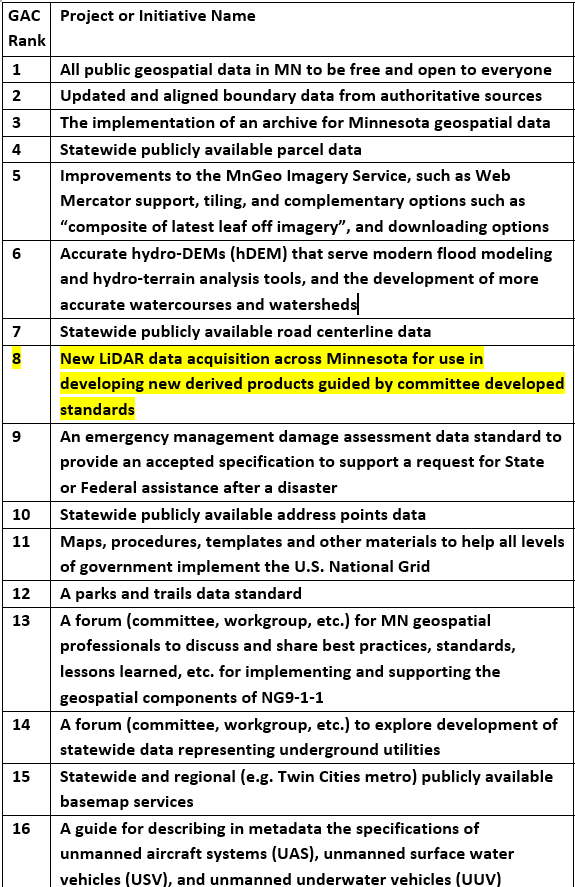 Following Our Original Course:
Please recall the initial establishment of this committee, the part that we often forget is the guided by ‘committee development standards’.
[Speaker Notes: 3DGeo BackgroundGAC priorities list, built by a robust survey. 3DGeo initiatives are recognized as high priorities (3 out of 20 geospatial challenges)]
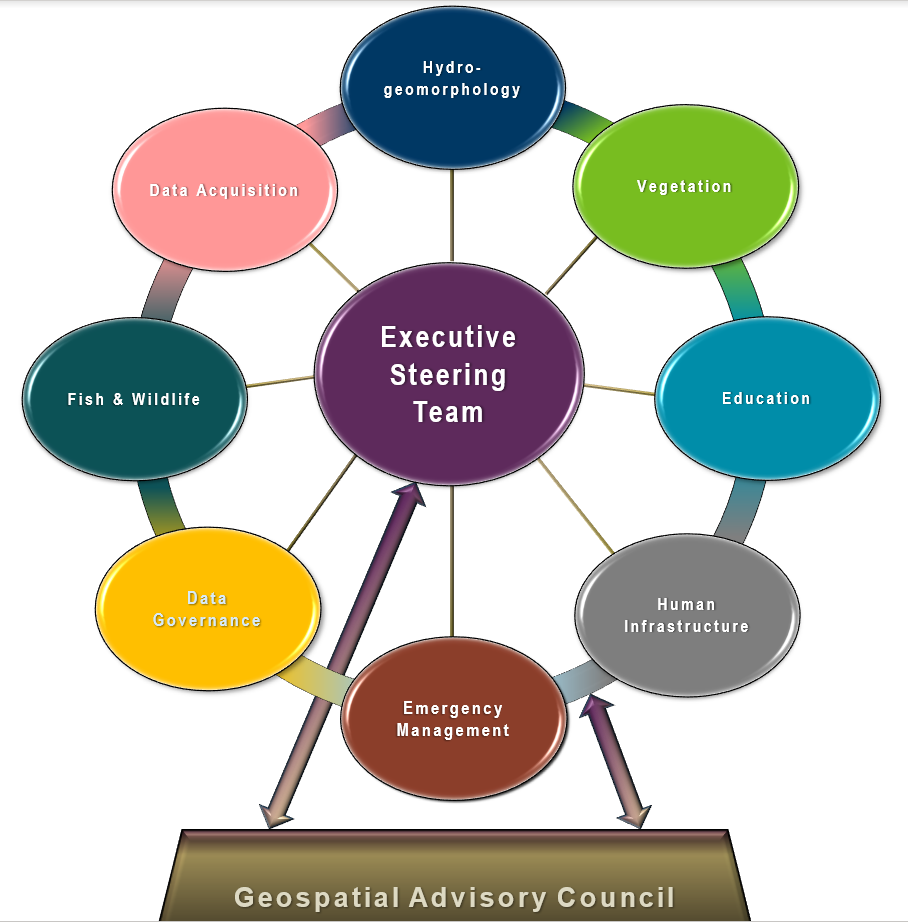 Geospatial Advisory Council (GAC)  3D Geomatics Committee
Geospatial Advisory Council 
The Minnesota Geospatial Advisory Council (GAC) is the coordinating body for the Minnesota geospatial community. 
Cross-section of organizations that include counties, cities, universities, business, nonprofit organizations, federal and state agencies, tribal government, and other stakeholder groups.

3D Geomatics Committee
The 3D Geomatics Committee (3DGeo) is a chartered committee under GAC that works to identify and promote the need for planning, funding, acquisition, and management of three-dimensional geomatic data and derived products.
[Speaker Notes: Sean – 3DGeo Background

What is the GAC?
The Minnesota Geospatial Advisory Council is the coordinating body for the Minnesota geospatial community. 
Cross-section of organizations that include counties, cities, universities, business, nonprofit organizations, federal and state agencies, tribal government, and other stakeholder groups.

What is the 3D Geomatics Committee?
The 3D Geomatics Committee (3DGeo) is a committee under GAC that works to identify and promote the need for planning, funding, acquisition, and management of three-dimensional geomatic data and derived products. 


Sector Expertise
Lidar acquisition relies on subject matter expertise from different sectors in 3DGeo]
3DGeo - Data Acquisition Workgroup
Mission:  
The Data Acquisition Workgroup promotes procurement of foundational 3D data for Minnesota. 
Co-Chairs
Sean Vaughn, Alison Slaats, and Gerry Sjerven, Clinton Little
Lidar Acquisition Subgroup:
Alison Slaats (MnGeo), Sean Vaughn (MNIT DNR), Gerry Sjerven (MN Power),  Clinton Little (DNR), Dan Ross (NSGIC), Jennifer Corcoran (DNR), Colin Lee (MnDOT), Matt Baltes (NRCS), Joel Nelson (U of MN), Joe Sapletal (Dakota Co), Mark Reineke (Widseth), and Brandon Krumwiede (NOAA), Terry Zien (USACOE), Jill Pohjonen (DNR).
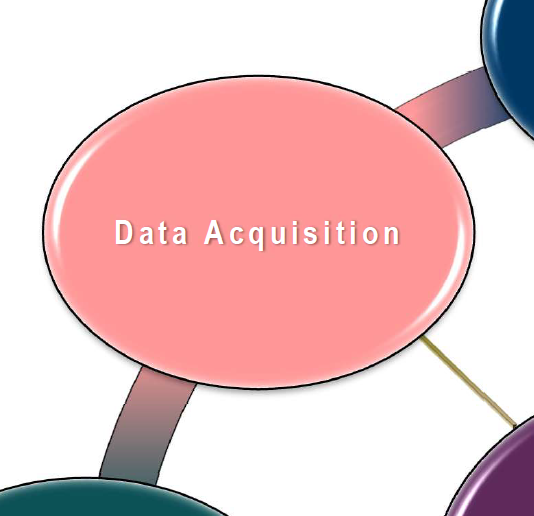 [Speaker Notes: Sector Expertise
Lidar acquisition relies on subject matter expertise from different sectors in 3DGeo]
3DGeo Committee and Workgroup - Next Steps
Acquisition Workgroup has been very successful
Recall ‘committee development standards’
New Subgroups 
Lidar Derivatives Subgroup
Lidar-derived Hydrography Subgroup
Update the workplans for the 3D Geomatics Committee and workgroups 
Update meeting frequencies and membership rosters
[Speaker Notes: 3D Geomatics and Acquisition Workgroup - Next Steps]
2023 3DGeo – Accomplishments
3DGeo 3DEP Compliant Lidar Status web map was released. 
Completed review and update of the 3DEP Data Delivery Option (OPR and FVA Data) document.
Derivatives subgroup delivered sample data derived from lidar to MnGeo staff for testing with ESRI. 
Lidar-derived Hydrography Outreach Talking Points document created.
Team members delivered 8 - 3DGeo 3DEP lidar presentations to stakeholders, partners and customers.
[Speaker Notes: Clint]
3D Geomatics: Funding, Agreements, and Acquisition
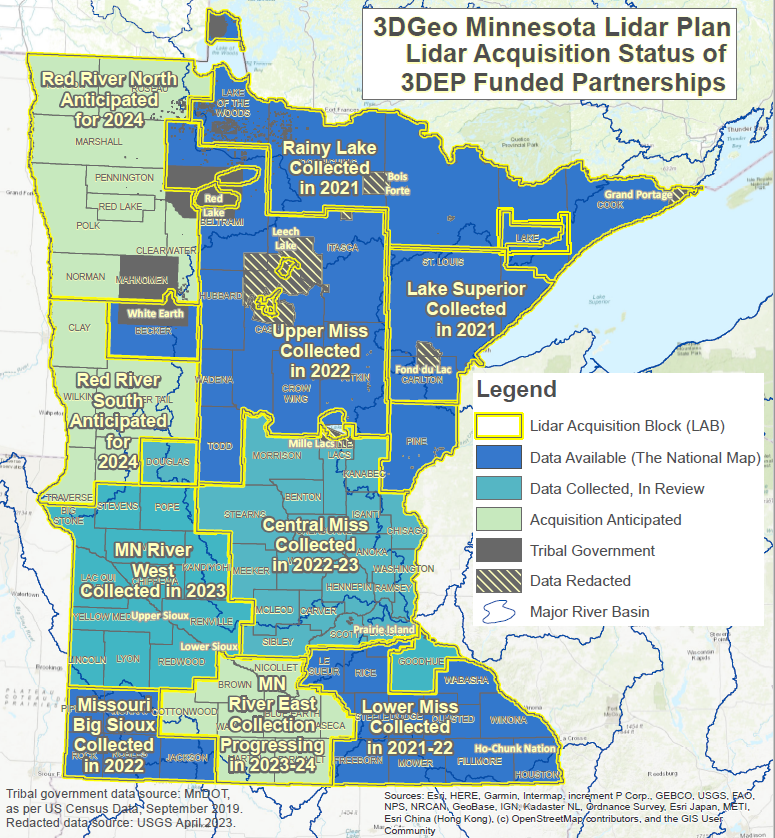 Contributions to Minnesota Lidar ($millions)

Minnesota Partners: 		$  7.55
USGS 3DEP: 			$19.08
Other Federal		$  0.45
			Total:  ~$27.08M
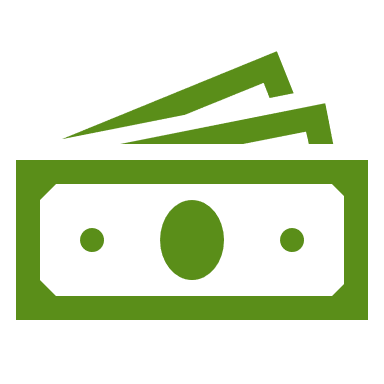 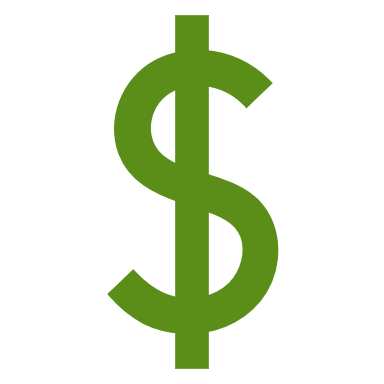 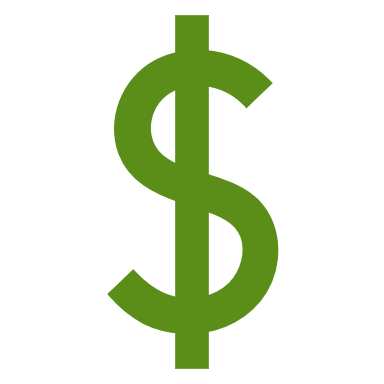 Minnesota Funding Partners
59  		Funding Partners
81,500  	Square Miles of New Lidar
$92.59* 	Cost/mi2 For MN Partners
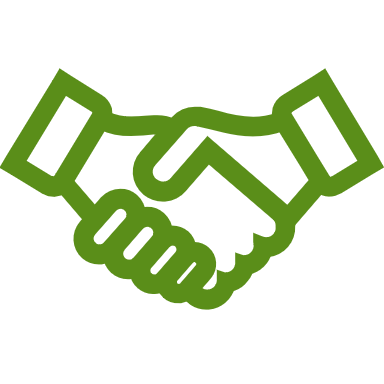 * Estimated per mi2 of lidar.  59 unique funding partners and local tax dollars working collaboratively for consistent data acquisition. $92.59 value: 1) not specific to a LAB, 2) total partner contributions of $7,545,761.44 (10/04/2023), 3) doesn’t include federal contributions
[Speaker Notes: 7.55 + 19.08 + 0.45 = 27.08 million

65,359 + 16,141 = 81,500 square miles of lidar collected

81,500/$7,545,761.44 = 92.586 (using lidar acquisition miles)



Acquisitions are coordinated by the GAC’s 3DGeo Committee 
Statewide 3DEP Certified QL1 Lidar 
Minnesota’s Lidar Plan divides up the state into lidar acquisition areas (LAA) based on political (county) and watershed boundaries
Grant funds are available from USGS for lidar acquisition because there is a national need for a consistent nationwide elevation layer
3DGeo is working to organize lidar acquisition so that Minnesota can take advantage of this USGS federal funding opportunity
Economies of scale are achieved
The bigger the collection footprint to lower the cost]
Next
3DEP…
[Speaker Notes: Clint]
USGS 3DEP - Partnership Funded Compliant Data
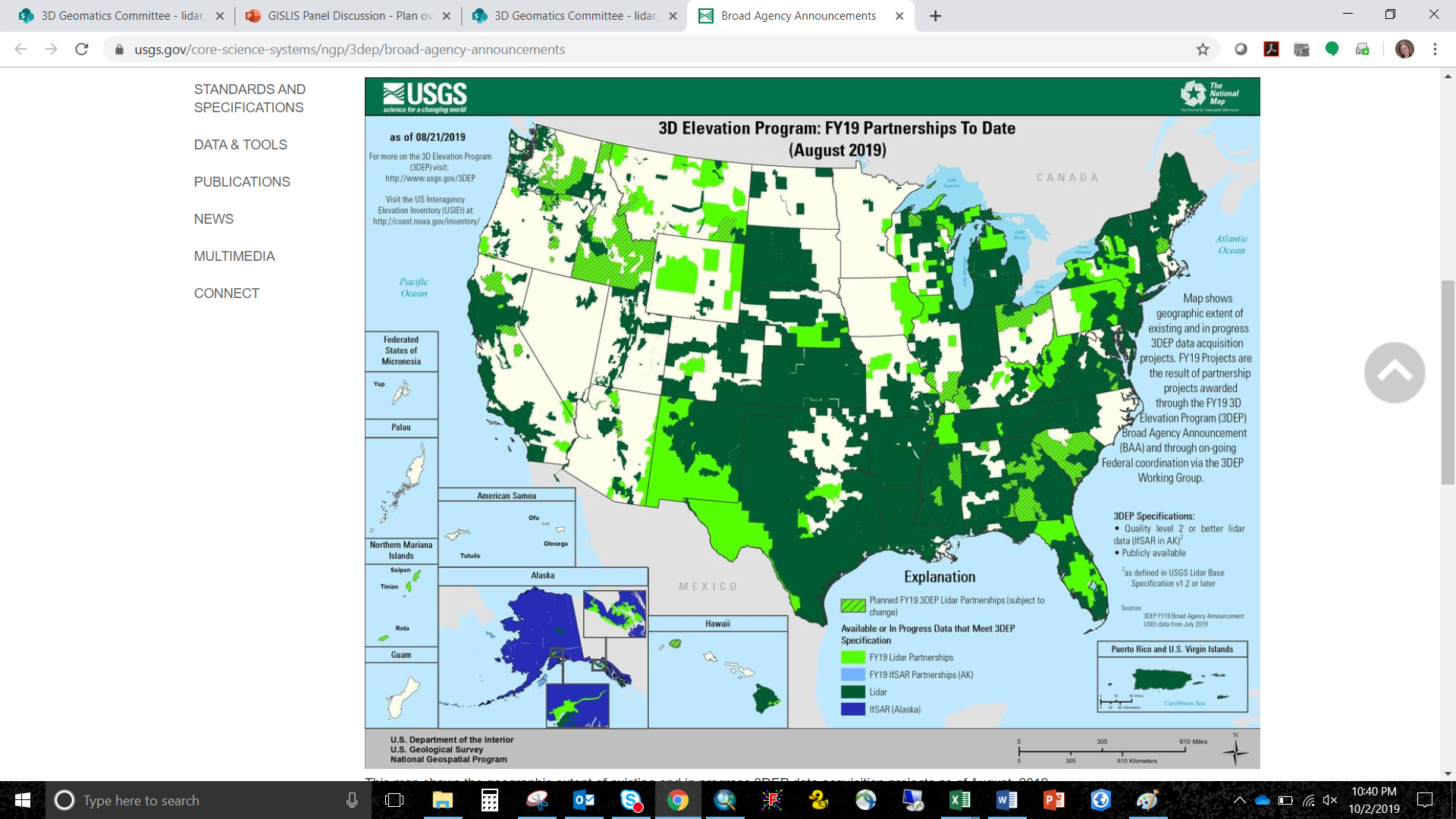 Maps show geographic extent of completion of the first-ever national baseline of consistent high-resolution elevation data –both bare earth and 3D point clouds – identified by the U.S. Interagency Elevation Inventory (USIEI) that meet 3DEP base level specification.   -USGS  https://www.usgs.gov/media/images/fy22-status-3dep-quality-data
2019
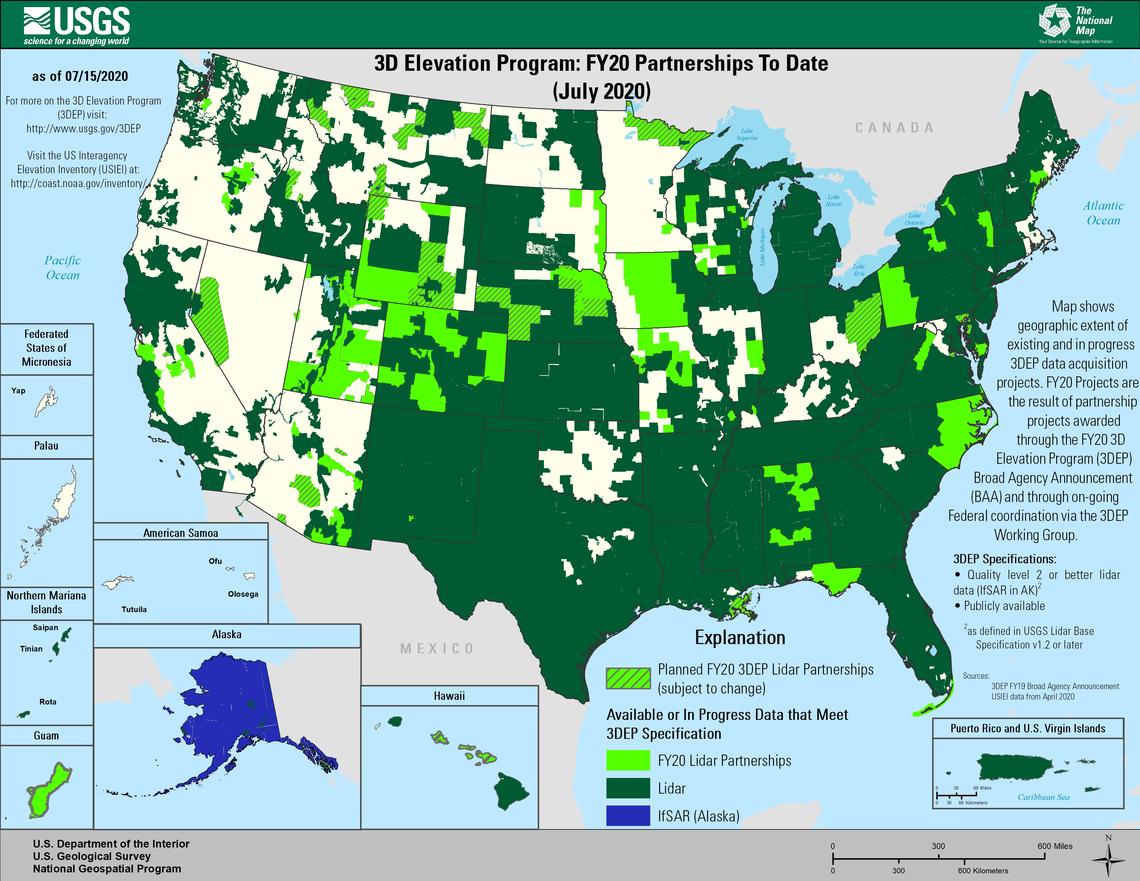 2020
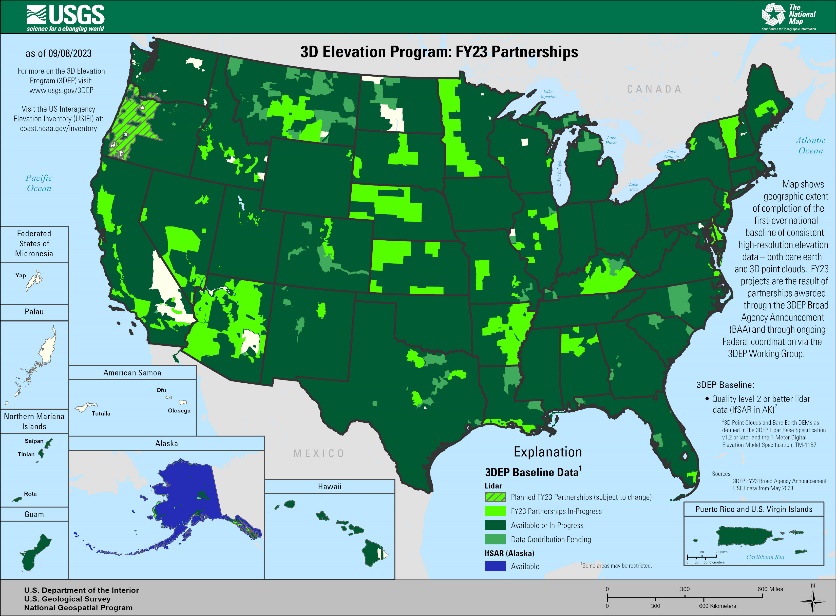 2023
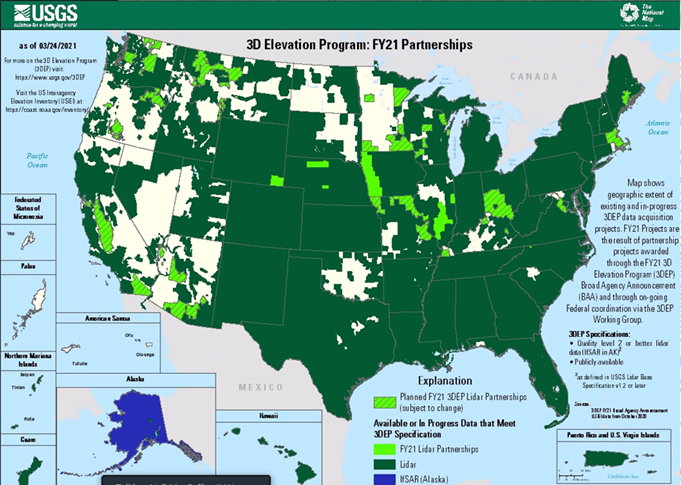 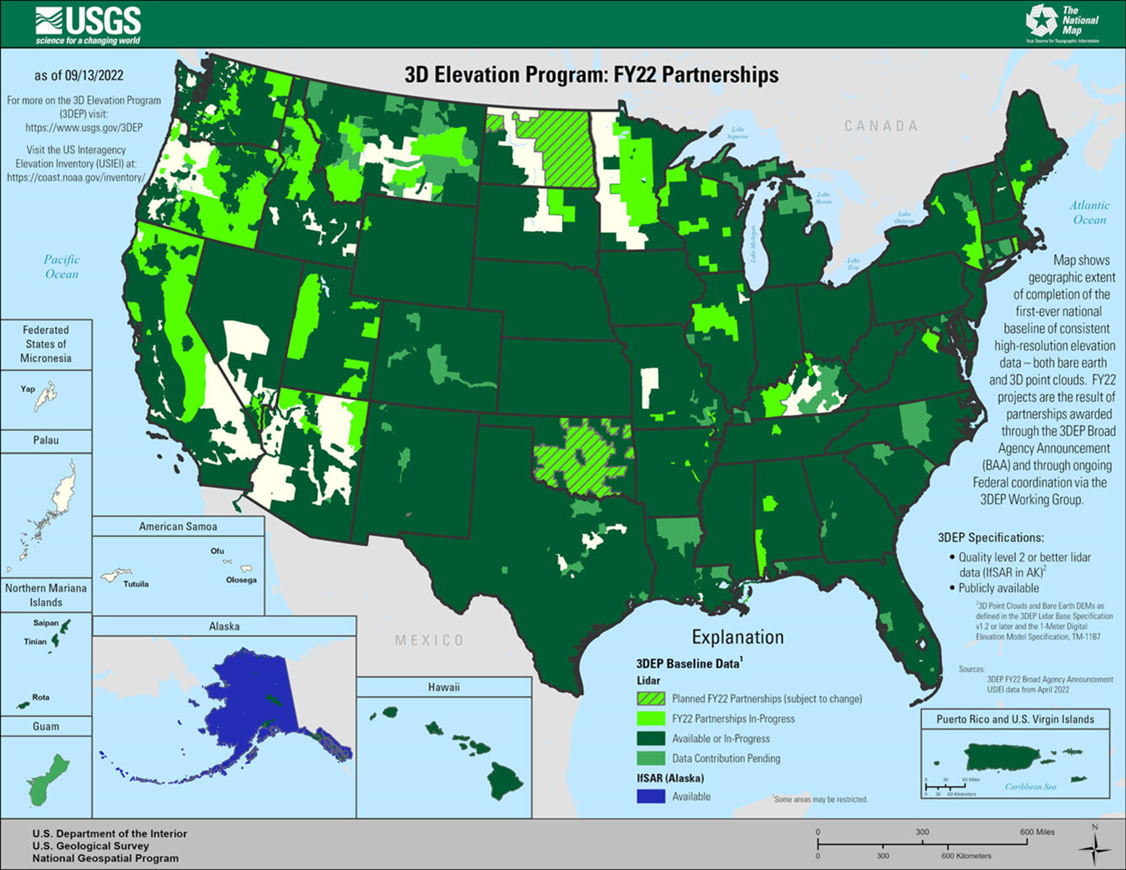 2022
2021
USGS 3D Elevation Program (3DEP)
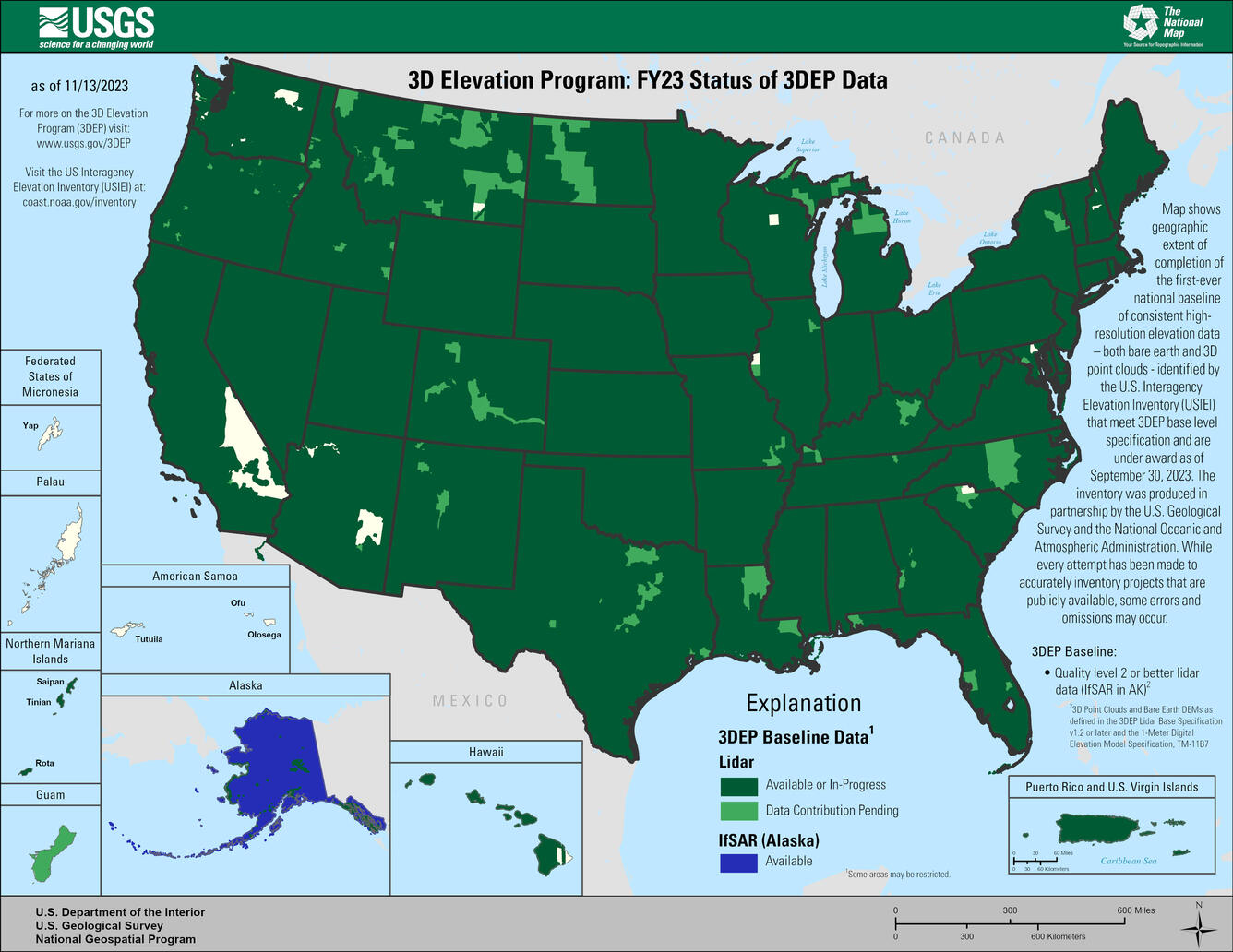 3D Elevation Program (3DEP)
Systematically guiding the collection of 3D elevation data in the form lidar data for the United States, and the U.S. territories
3DEP Status Map
= Data Available or In-Progress
3DEP Certified Data
Standardized by USGS Lidar Base Specification 
Consistent high-resolution nation-wide elevation data
Supports Next Generation Hydrography
Dark Green
[Speaker Notes: Link to Map: https://www.usgs.gov/3d-elevation-program]
Minnesota Lidar  Temporal Lidar Data
Awareness: Two Versions of Authoritative Lidar Data For MN
First Generation Lidar (1stGEN)
Legacy, Low Density (2008 - 2012)
Quality Level – 3 Lidar (QL3), no longer meets spec
Second Generation Lidar (2ndGEN)
Current, High Density (2021 - 2025)
Quality Level – 0 Lidar  (QL0) [Le Sueur & Olmsted County]
Quality Level – 1 Lidar  (QL1)
Quality Level – 2 Lidar  (QL2) [2019, Pine County]
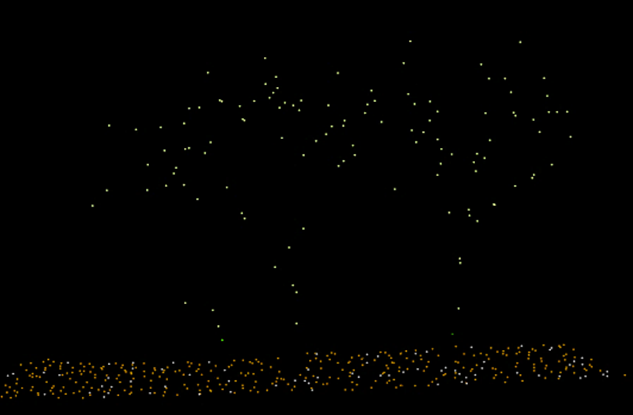 QL3
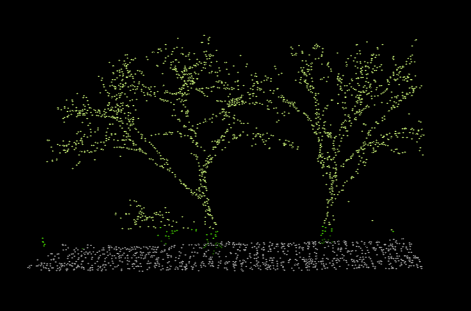 QL1
Next
2 New Subgroups formed in 2023…
[Speaker Notes: Clint]
3DGeo – New Subgroups in 2023
New Subgroups 
Lidar Derivatives Subgroup
Lidar-derived Hydrography Subgroup
Administration (location & charter)
Location:	Subgroups of the 3DGeo Data Acquisition Workgroup 
Charter:		 Operate under the charter of the 3D Geomatics Committee
3DGeo – New Subgroups in 2023 – Lidar-derived Hydrography Subgroup
CURRENT 
ACTIVITY: 	10K+ Processing Window (Roving Kernel) 
Operates on the 3DGeo Tiling Scheme
A 10K selection of 1K tiles, plus a selection of 1K tiles exterior to the 10K tile, resulting in a 144 1K tile window.   
Approximately 20 to 30-minute processing time to create these products

Processing and Derivatives
Focal Statistics  
DEM (0.5m) 
Hillshade (0.5m) 
HPI (0.5m) 
Contours
[Speaker Notes: Recent Activity: Creating a Foundation
Build a Team of Champions
Create a Names for the Initiative and Products
Write a Mission Statement
Build Awareness
Membership Recruitment (Jan)
Conduct Outreach and Education]
3DGeo – New Subgroups in 2023 – Lidar Derivatives Subgroup
1. Lidar Derivatives Subgroup
Mission Statement: 
…seeks to identify, define, and publish best practices for lidar derivatives by aligning existing, proven legacy techniques with new advancements in lidar-derived product development.
Co-chairs: 
Joe Sapletal (Dakota County)
Sean Vaughn (MNIT)
Jesse Reinhardt (Hennepin County)
[Speaker Notes: The Lidar-DERIVATIVES Subgroup of the 3DGeo Data Acquisition Workgroup is a group of geospatial technologists united as a 3DGeo community of practice that seeks to identify, define, and publish best practices for lidar product development by aligning existing, proven legacy techniques with new advancements in lidar-derived product development]
3DGeo – New Subgroups in 2023 – Lidar-derived Hydrography Subgroup
2. Lidar-derived Hydrography Subgroup
Mission Statement: 
…is a team of geospatial technologists united as a 3DGeo community of practice that works to bring Next Generation Hydrography (NXG-HYDRO) to Minnesota developed from lidar technology. 
Capitalizing on the subject matter expertise of its leadership and general membership, the 3DGeo Subgroup provides guidance and education to stakeholders and decision makers on Lidar-derived Hydrography (LDH).

Champions
Jamie Schulz  		(DNR MNIT – Fisheries) 
Sean Vaughn 		(DNR MNIT – EWR) 
Clinton Little 		(DNR – Coastal Program) 
Jen Crea 		(MPCA MNIT )
[Speaker Notes: The 3DGeo Lidar-derived Hydrography Subgroup is a team of geospatial technologists united as a 3DGeo community of practice that works to bring Next Generation Hydrography (NXG-Hydro) developed from lidar technology to Minnesota.  Capitalizing on the subject matter expertise of its leadership and general membership, the 3DGeo Subgroup provides guidance and education to stakeholders and decision makers on Lidar-derived Hydrography (LDH).


With guidance from the 3DGeo Hydrogeomorphology Workgroup, the Minnesota 3D Geomatics Data Acquisition Lidar-derived Hydrography Subgroup is building the foundation for a Mn3D-Hydro initiative]
3DGeo – New Subgroups in 2023 – Lidar-derived Hydrography Subgroup
CURRENT 
ACTIVITY: 	With guidance from the 3DGeo Hydrogeomorphology Workgroup, the Minnesota 3D Geomatics Data Acquisition Lidar-derived Hydrography Subgroup is building the foundation for a Mn3D-Hydro initiative. 	
EXECUTIVE 
AGENCY 
SPONSOR: 	This Lidar-derived Hydrography initiative will need a state agency sponsor with multiple state agencies supporting the effort.
 
GEOSPATIAL 
COMMUNITY: 	Work in 2024 to make this initiative a 2025 GAC Priority.
[Speaker Notes: Recent Activity: Creating a Foundation
Build a Team of Champions
Create a Names for the Initiative and Products
Write a Mission Statement
Build Awareness
Membership Recruitment (Jan)
Conduct Outreach and Education]
Next
Wrap Up…
[Speaker Notes: Clint]
3DGeo - Next Steps
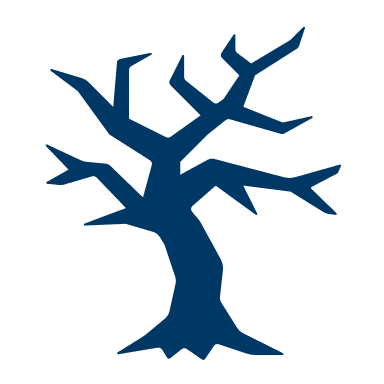 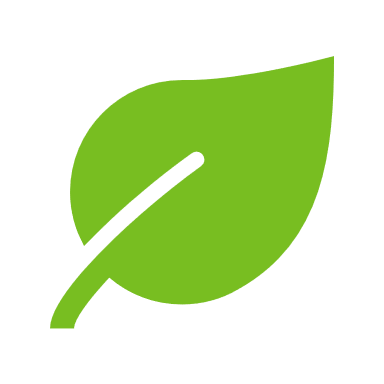 You
Transportation Engineer
Agriculture
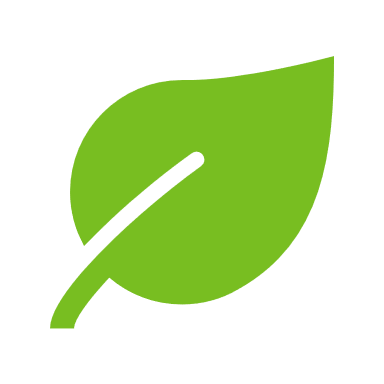 Hydrologist
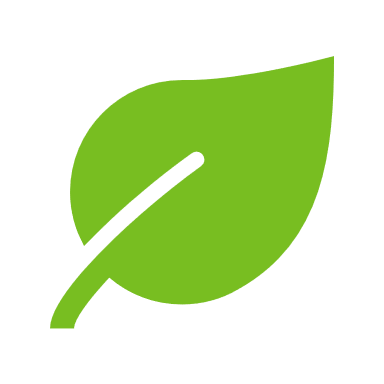 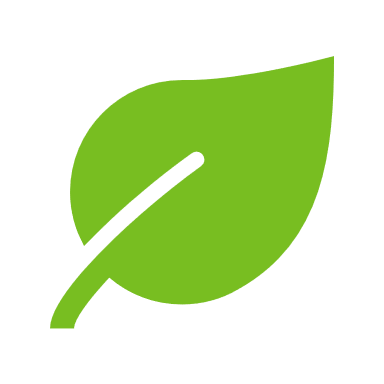 You don't have to have money or be a decision maker to share your ideas. 
You can be a voice of support. 
Please serve as a champion for 3DGeo Initiatives.
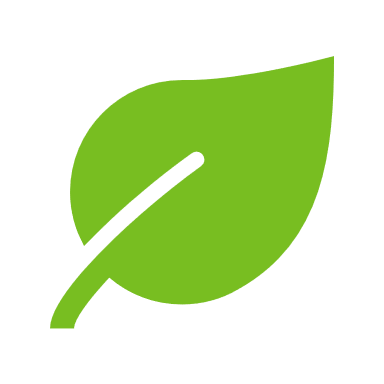 Forester
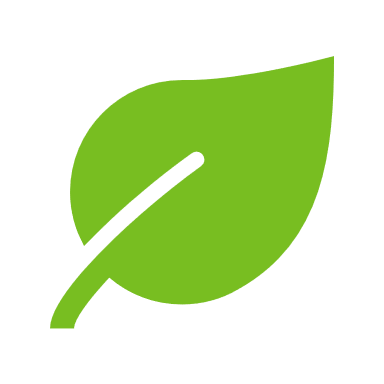 Dam Engineer
Environmental Services
Engineering
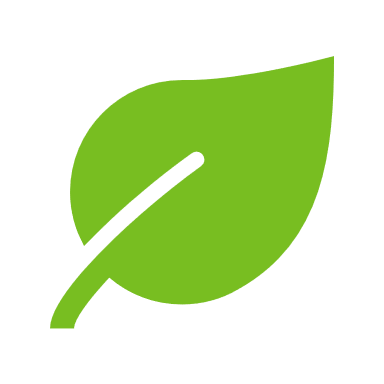 Resource Mgmt
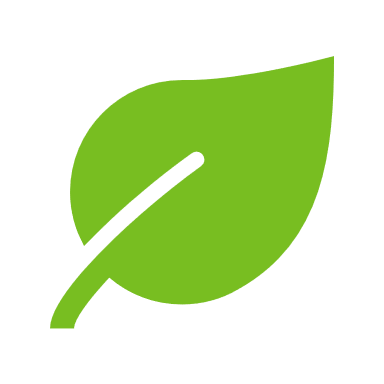 GIS Specialist
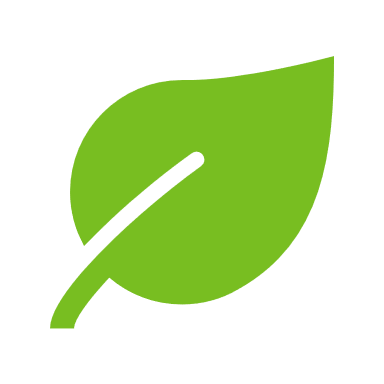 Floodplain Manager
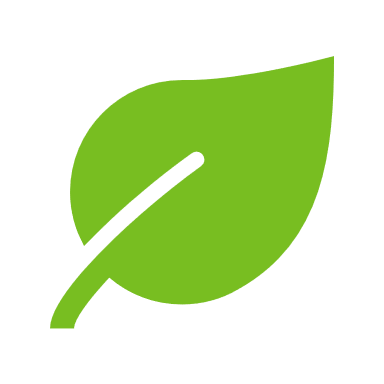 GIS
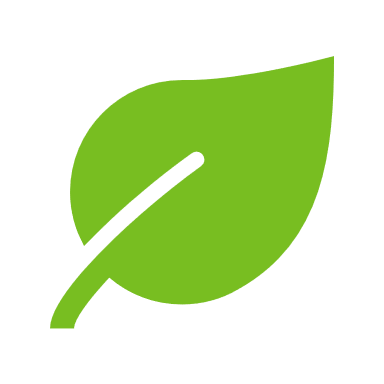 Natural 
Resource 
Specialist
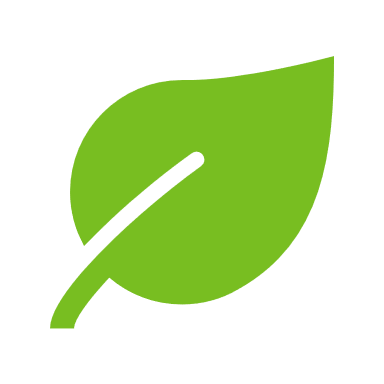 Surveyor
Assessor
County
Emergency Management
3D Geo
[Speaker Notes: Please serve as a champion for 3DGeo Initiatives in the GAC  and your place of employment

Sean’s email to Empower stakeholder who can’t bring money but can bring and promote a voice of support for why new HD lidar is needed.
Joes response - We (3DGeo) is the trunk of the tree (Joe’s analogy)]
Agenda Item 4
4. PLSS Update (Thurnau/Veraguth)
PLSS Monument Grant Development
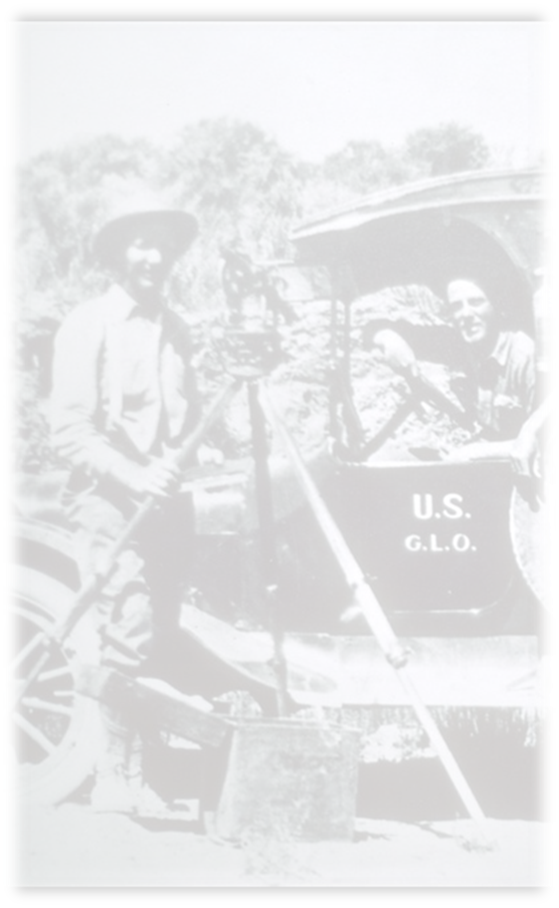 MnGeo Survey Coordinator Onboarded October 25th
Meetings with: Finance, Procurement, OGM, MNIT Legislative Director, General Counsel
Office of Grants Management (OGM) Training
Request for Proposal (RFP) converted to new OGM template 
PLSS Preservation Committee has met weekly since Nov. 6th 
Developed application exhibits & FAQs
Grant overview presentation at MSPS Winter Meeting
Outreach & discussions with counties & land surveyors 
Submitted RFP & application to MNIT General Counsel for review
Research & review of Grant Management Solutions
PLSS Monument Grant Next Steps
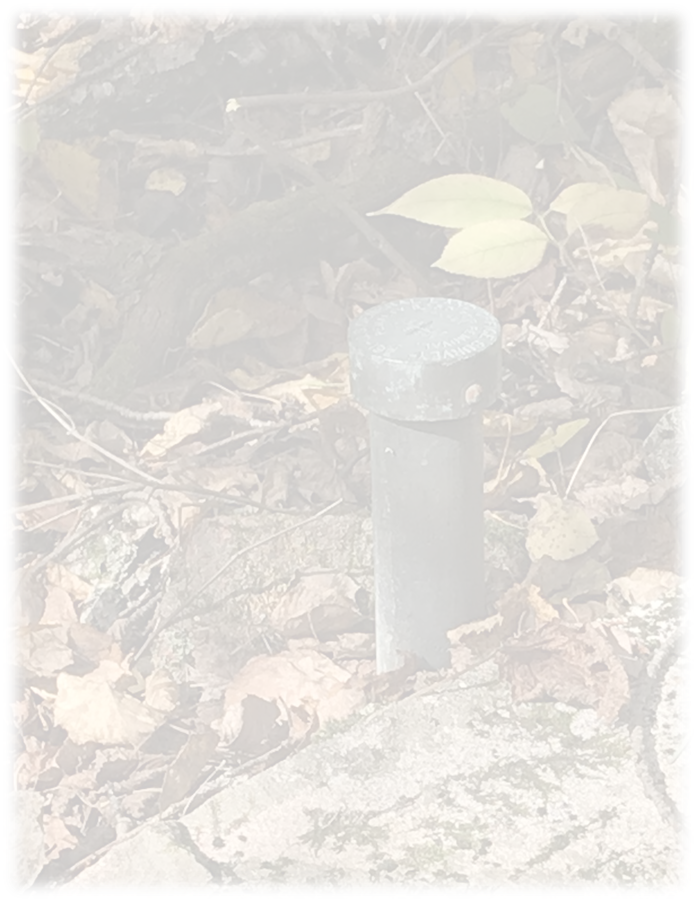 Acquire & Develop Grant Management Solution.  (6-8 weeks)
Consider & Incorporate General Counsel comments.
Outline & Finalize Financial & Procurement Grant Process’
Outline Pre-award Risk Assessment Process
Final reviews of RFP and application exhibits
Implement & test grant management system 
Open application period end of January or beginning of February
Award & execute first grant award contracts March-April 2024
PLSS Legislation will be considered in the next legislative session.
Questions?
Agenda Item 5
5. Open/Opt-In Data Update (Anderson)
4 distinct maps - 
Open Data Counties: Counties that share their data freely, on their own site and on the Geospatial Commons
Parcel Opt-In Counties: Counties that have agreed to include their parcel data in the statewide GAC-standard parcel dataset on the Geospatial Commons
Road Centerline, Address Point and Emergency Service Zone Opt-In Counties: Counties that have agreed to include their (NG911) data in the statewide GAC-standard datasets on the Geospatial Commons as soon as it is available
Recently published – 1st Generation Road Centerlines : Counties that have agreed to include their road centerline data in the first public statewide GAC-standard road centerline dataset on the Geospatial Commons
Status of Free and Open Data Public Geospatial Data
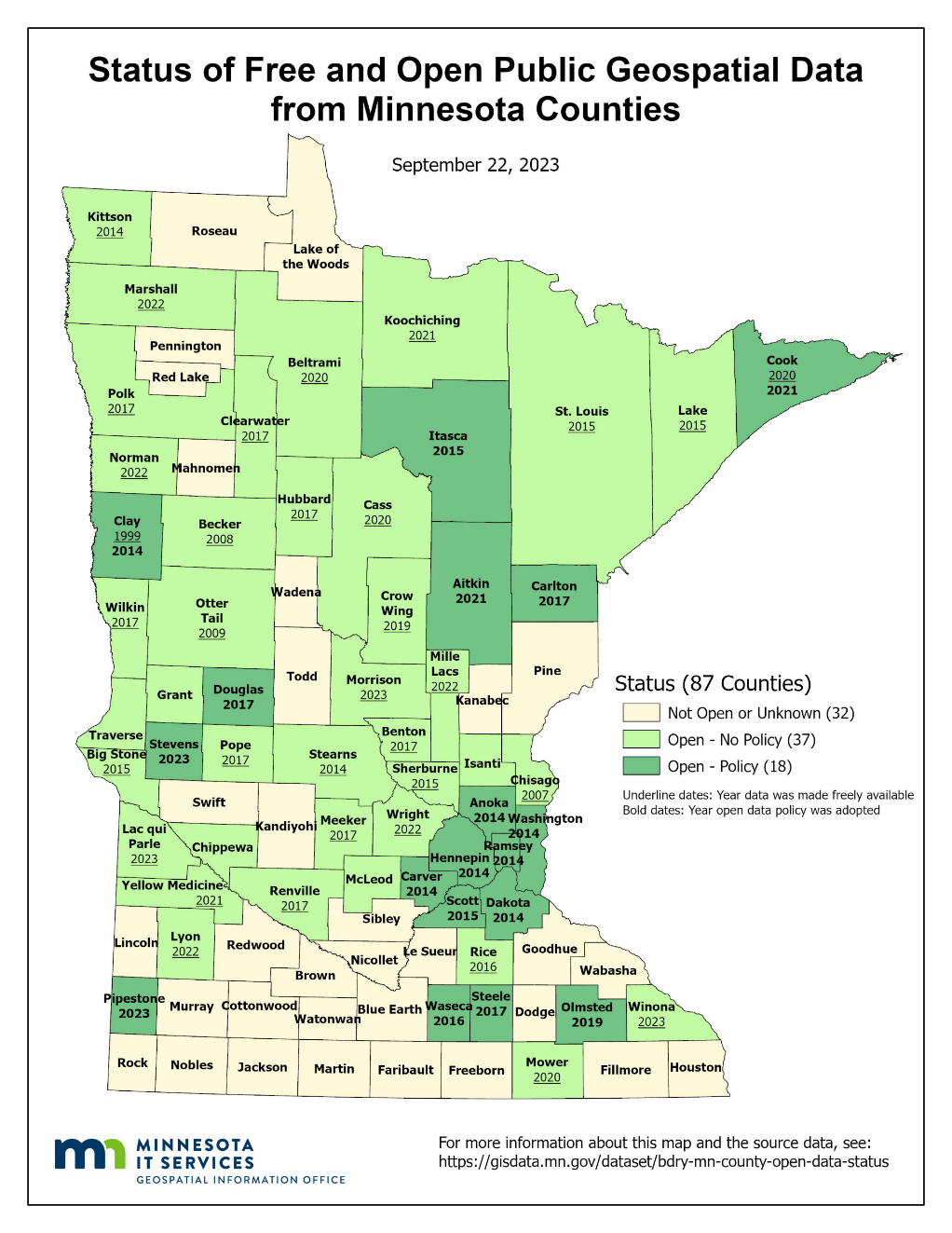 Additions since last update: Morrison & Winona
https://gisdata.mn.gov/dataset/bdry-mn-county-open-data-status
Statewide Publicly Available Parcel Data
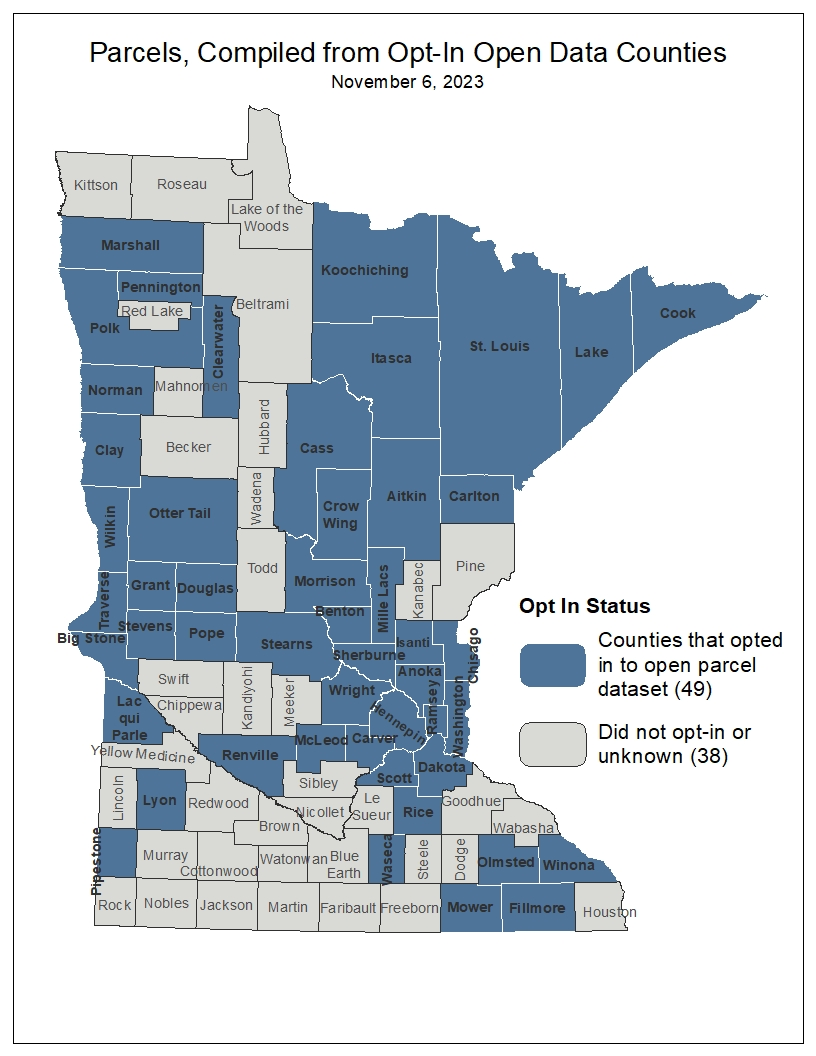 Published quarterly 
Most recent update, November 6, 2023
New Counties: Cass, Lac qui Parle, McLeod, Morrison, Pipestone
Coming soon: 
Create a secure ArcGIS Online statewide feature layer for internal (government) use
https://gisdata.mn.gov/dataset/plan-parcels-open
Road Centerline, Address Points and Emergency Service Zones
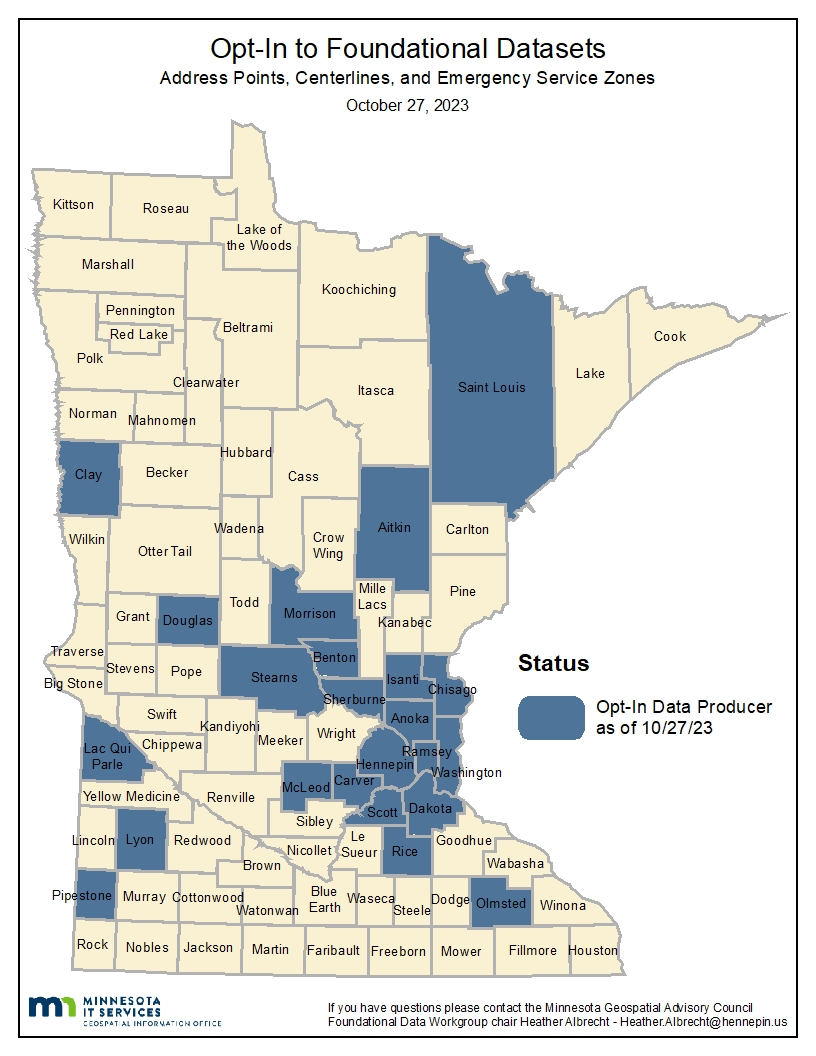 Opt-In to share RCL, ADP and EMZ’s
21 Counties have opted in!
Peer to Peer process modeled after PLRC parcel sharing efforts
Work being done by Open Data sub-committee (Outreach Committee) 
Outreach volunteers needed!
Road Centerline Dataset Published!
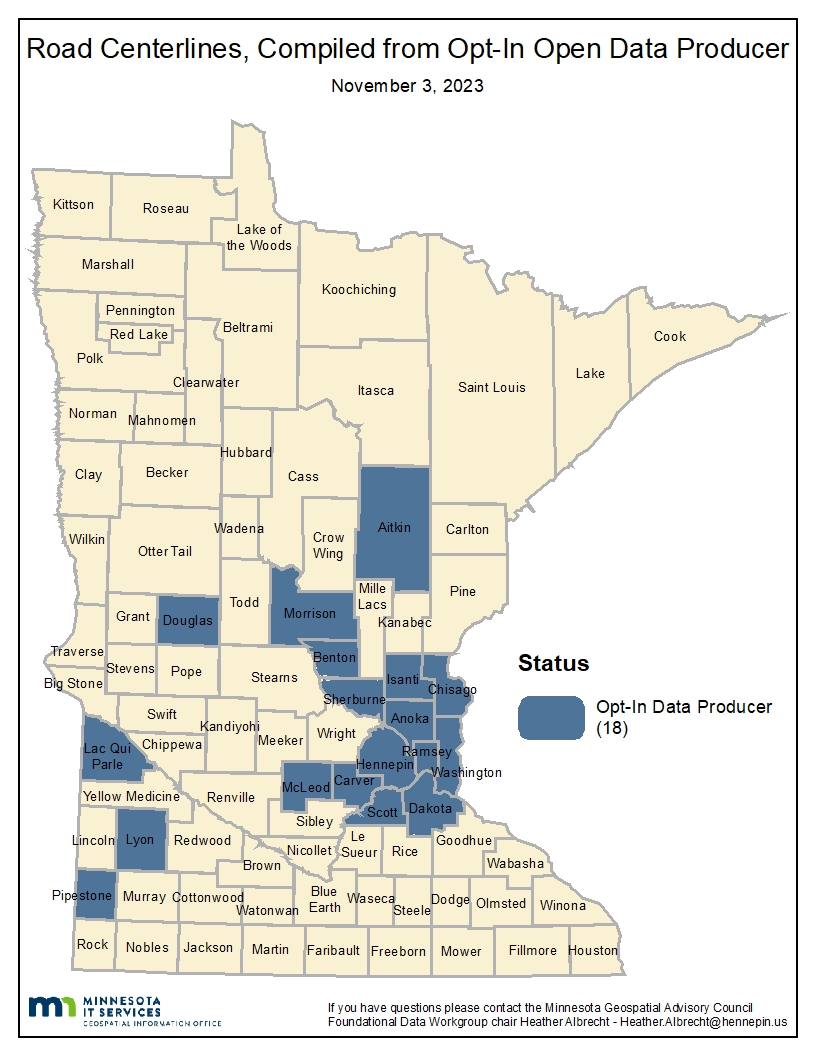 1st Road Centerline dataset published!
 Compiled from Opt-In Open Data Counties November 30th (soft launch)
https://gisdata.mn.gov/dataset/trans-road-centerlines-open
Coming soon: 
Broadcast announcement for road centerlines
Publish Address Points, Complied from Opt-In Open Data Counties
Agenda Item 6
6. Updates from MnGeo (Slaats)
October 31 - Governor Walz, Jack Dangermond and Alison Slaats presented to state agency senior leadership about using GIS to support One Minnesota plan, and data-driven decision making
Technology Modernization Fund (TMF)  
MNIT has funds for modernization of technology
MnGeo has applied for TMF funds to update the Geospatial Commons. Goals of the work are to upgrade architecture and refresh website. Web service-based architecture would result in more Commons resources with services.
Request: letter of support from the GAC for MnGeo TMF application
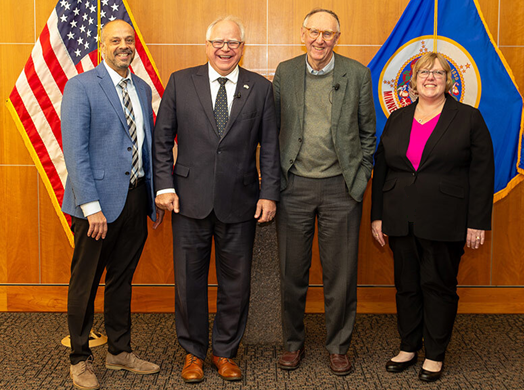 Agenda Item 7
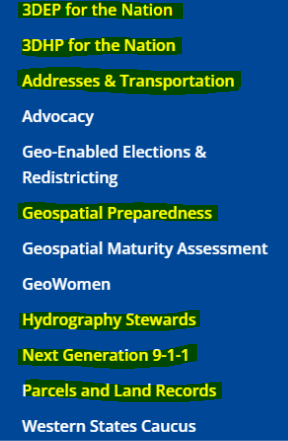 7. GAC NSGIC Accounts (Wakefield)
Every member now has an activated account at NSGIC.org
Username = email address - create or recover password at log-in
Accounts can  access a range of resources
Initiatives: Specific – active - organized activities/topics 
Communities: Topic based list serves/discussion boards
Knowledge Base/Learning Link: Search by keyword or category for past webinars, archived conference materials, white papers, and more!
My.NSGIC: tracks activities and interests for each member (with nice help page!)
MANY people in states across the US are working on the same initiatives as we are in MN. We can partner, learn, share and collaborate!
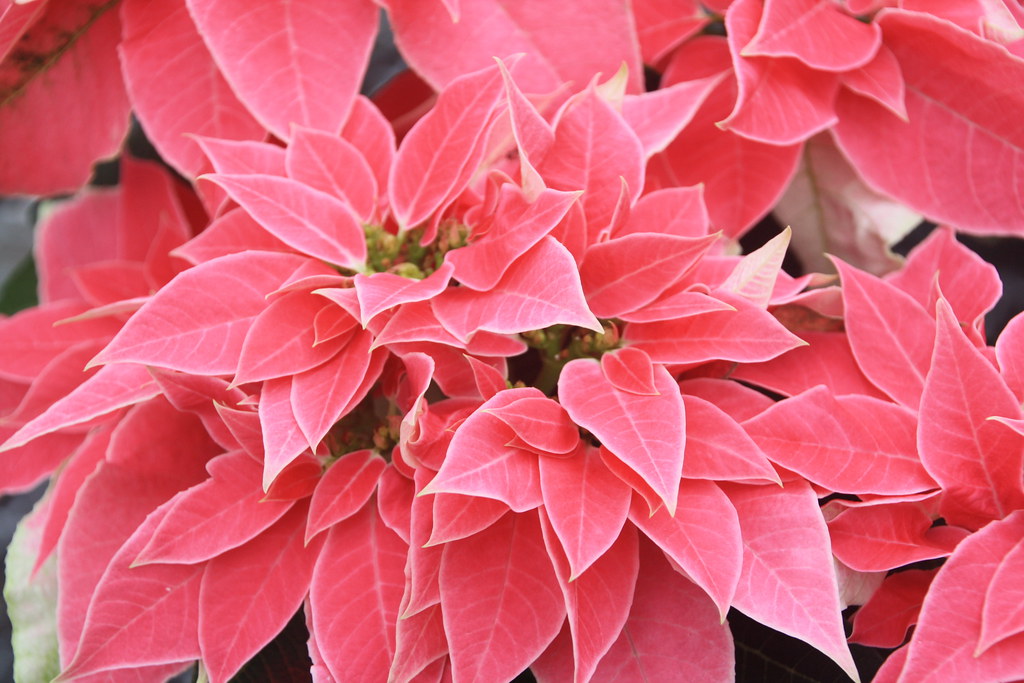 Break & Networking
Agenda Item 9
9. Annual Priority Projects Survey Results (Maddox)
See the packet for a descriptive list of projects/initiatives ranked in the survey.  
	9a. Recruitment
Agenda item 13
Updates on GAC Priority Projects and Initiatives
David Brandt
Updates on GAC Priority Projects and Initiatives
Most recent success 
Experiencing a barrier?
Next task
Request for Assistance
GAC Priorities
GAC Priorities
Critical Infrastructure Data Workflow
Most recent success:

If you are experiencing a barrier:

Next Task: 

(In committee reports)
Updated and Aligned Boundary Data
Most recent success:

If you are experiencing a barrier:

Next Task: 

(In committee reports?)
Publication of Open Foundational Datasets
Most recent success:
Parcels were published in November
Road Centerlines were published in November
If you are experiencing a barrier:                           Is this the same as CANDO?

Next Task: 
Publish Address Points
Start building Emergency Service Zone Commons resource
Culvert Data Standard
Most recent success:
• Finalized Culvert Data Standard survey questions to be sent out to the geospatial community in Minnesota to survey the extent of their LGU's culvert ineventory and provide data for the development of a standard. 
• Culvert Data Standard Geospatial Survey is prepped and ready to be sent out to geospatial community the first week of January with assistance from MnGEO staff.
• Working with DNR Stream Practitioners group and other groups to identify needs from their viewpoint in the creation of a Culvert Data Standard
If you are experiencing a barrier: Identifying the right time to send out the survey to garner the most responses from the geospatial  professionals involved in culvert inventories.  Off field season identified and timeline adjusted.
Next Task: 
Survey will remain open for the month of January.
Survey responses will be reviewed and categorized in identifying attributes that are common among all entities.  Discussions amongst the Subgroup and eventual larger group on the attributes needed for a standard will begin.
 Request for Assistance:
Assistance provided by MnGeo is much appreciated
Lidar Data Acquisition
Most recent success:
Presented Lidar Panel at the MN GIS/LIS Consortium Conference.  
Developed new subgroups - Lidar derivatives subgroup and Lidar-Derived Hydrography 
Approved the Basin ID standard from the Hydrogeomorphology group and forwarded it to the Standards committee for next steps. 
The entire state is either 'Available or In-Progress' for data acquisition. 
Data has been been delivered to MnGEO (Data Custodian) and available through The National Map https://www.usgs.gov/programs/national-geospatial-program/national-map 
If you are experiencing a barrier:
Managing expectations on delivery of derived products as raw data arrives.
Next Task: 
Acquisition Workgroup is working on new Workplan for 2024.
Meeting Frequency is being reviewed and membership confirmed. 
Opportunity to review and revise the State Lidar Plan.
U.S. National Grid Materials
Most recent success:Project Team efforts are focused on spearheading development of a national effort known as the US National Grid Institute (usngi.org). Recent successes include: 
Creation of an outreach trifold appropriate for national use
Considerable IT development which is consolidating all USNG related websites and functions within a unified hosting structure belonging to the USNGI, Florida State University funding three full time interns to work on a variety of USNGI outreach and technical projects, California Finance Department USNGI Board member working with US Census on potential use of USNG for 2030 census compilation and analysis
Engagement with FEMA and other federal agencies to correct USNG deficiencies in current issued map products, and Finalization of USNGI Board membership, administrative procedures and future operational plans
If you are experiencing a barrier: None except as noted in submission of the EPC's report.
Next Task: 
             The USNGI Board top ten priorities for 2024 are as follows: 
Finish USNGI Website 
Rework USNG Center 
Finish national map uploader 
Finish ELM production guide 
Develop professional administrative/correspondence standards 
Work with the FCC to incorporate USNG as communication standard 
Issue a USNG adoption report by end of 2024 
Develop flow of content to USNGI Facebook 
Formally issue a basic USNG brochure 
File with FHWA to set the USNG ELM design as a national standard
Remonumentation of All Section Corners
Most recent success:

If you are experiencing a barrier:            Is this the same as PLSS?

Next Task:
MnGeo Image Service Improvements
Most recent success:

If you are experiencing a barrier:

Next Task:
Geodata Archive Implementation
Most recent success:The Big Ten Geospatial Information Network is nearing completion on a report outlining what it would look like to build a Geodata Archive for the Big Ten. Much of the work of the Archiving Workgroup will be utilized for this exploration.
If you are experiencing a barrier:The main barrier for this work over the past six or so years has been a lack of funding, but we're hoping to work around that by building the archive for the entire Big Ten Geospatial Information Network.
Next Task: Determining costs and software options for different ways of implementing an archive. Based on our draft report, we have been given the green light to proceed. We hope to receive more formal approval in late February, following the submission of a final report.
 Request for Assistance Not so much assistance as (future) input -- how can we leverage this to archive Minnesota data?  Would a Big Ten  Geodata Archive serve the need for a Minnesota Geodata Archive?
Underground Utilities Data Sharing Team
Most recent success:
Project received PHMSA grant of $100,000 on 10/1/23 for build out of FuzionView software (fuzioview.org).  Total committed funding now at $225,000.  In negotiations with Michigan 811 for their participation in the project. 
Development team now fully staffed: Project manager, documentarian, UI developer and two programmers. 
Next Task: 
Continue development of software as directed by Project Leadership Team. 
Conduct project outreach as requested and submitted. 
In-person events: 
 January 17 - AGC-MN, St. Paul 	
February 26-28 - Utility Safety Partners, Banff 
March 18-19 - Facility Notification, New Orleans 
March 18-20 – DCA/AGA Workshop, Kansas City 
April 14-18 - CGA Conference and Expo, Colorado Springs (submitted) o
May 29-31 - MN Transportation Conference and Expo (submitted)
Success Stories for Geospatial Technology
Most recent success:

If you are experiencing a barrier:

Next Task: 

 In Committee Reports
Accurate hydro-DEMs (hDEM)
Most recent success:

If you are experiencing a barrier:

Next Task:
Summary Crime Data
Most recent success: Stagnant due to workload.
Next Task: Looking for a new owner.
Request for Assistance: Anyone willing to be the new project owner?
Agenda Item 10
10. Announcements or Other Business (All)
Next Meeting
March 20, 202410 am – Noon, online only
Adjourn
Thank you